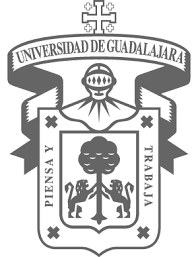 Creación de programas duales en la Universidad de GuadalajaraCampus Tlajomulco“Alianza empresarial para la educación dual centro-bajío-occidente”
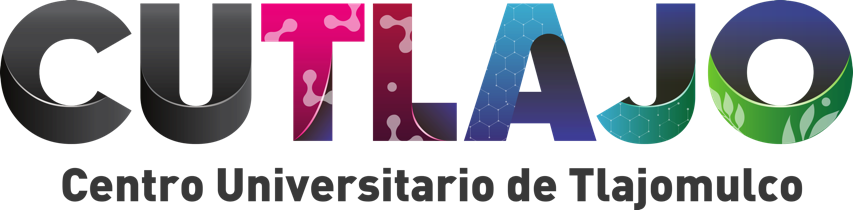 Primer campus dual de la Red Universitaria
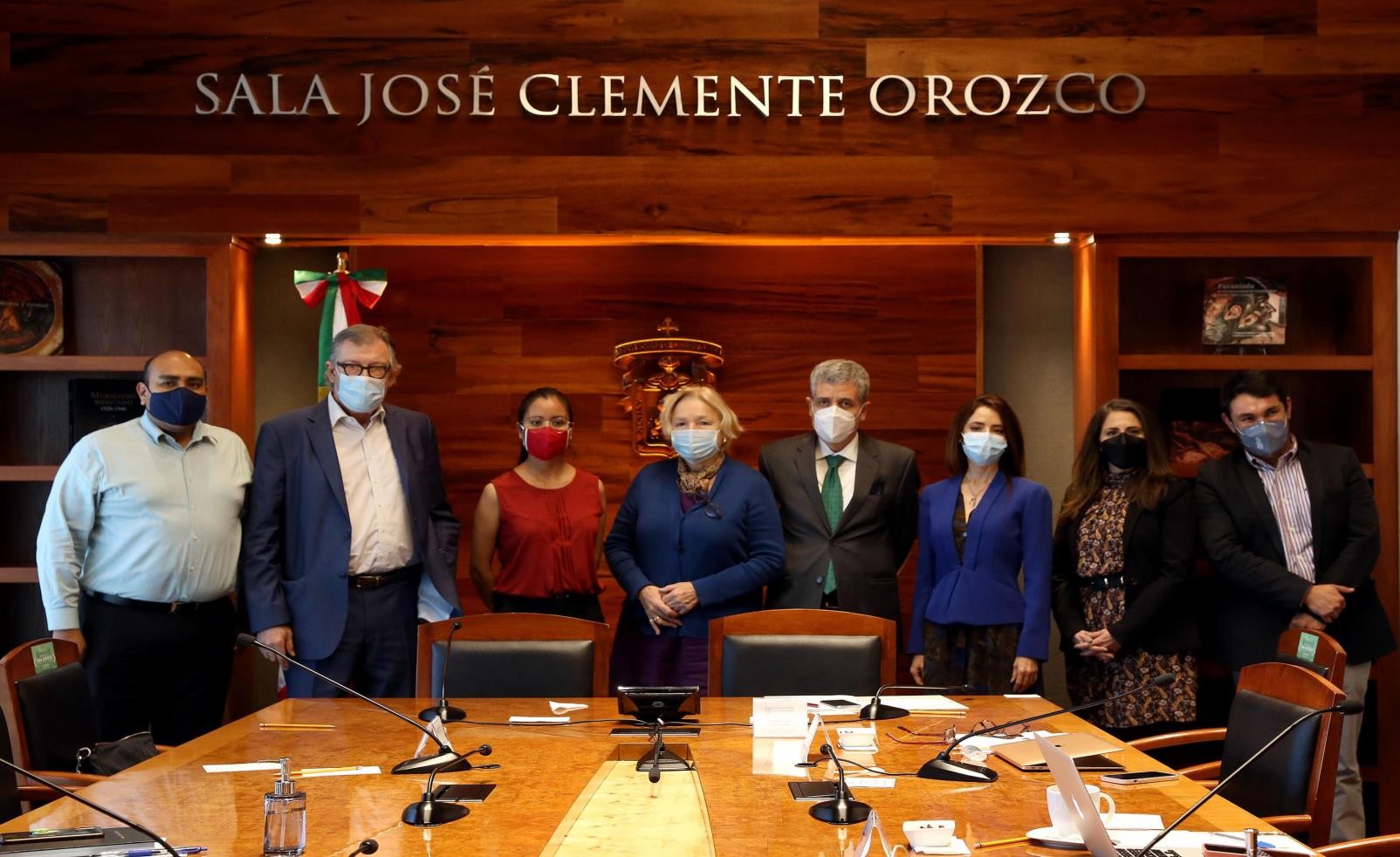 Reunión de  coordinación  interinstitucional  UdeG (CU Tlajomulco)  Fundación AFOS,
y AE Dual .

Noviembre 2021
3
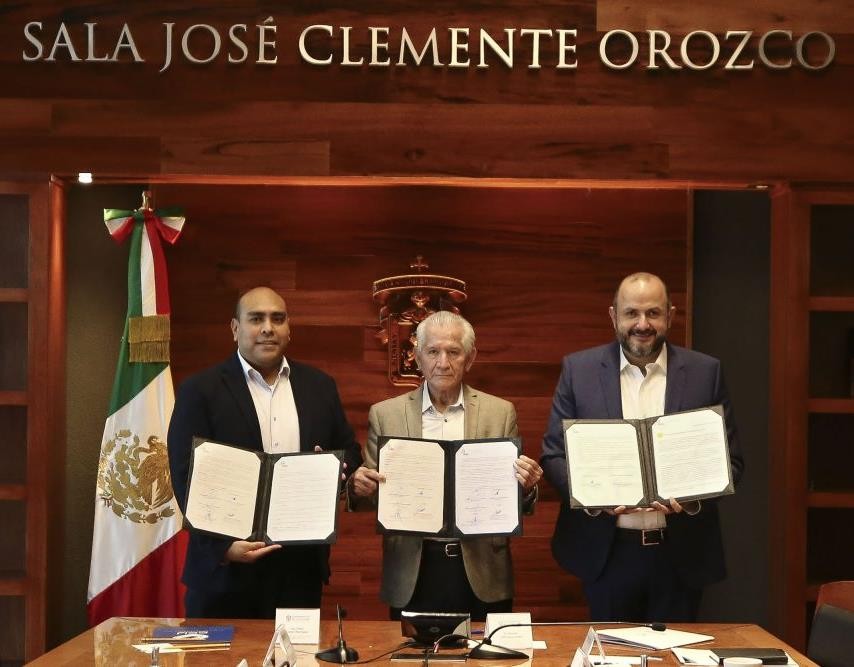 Firma del Convenio  de Formación Dual  UdeG, Fundación  AFOS, AEDual e  Industriales Jalisco

Julio 2022
4
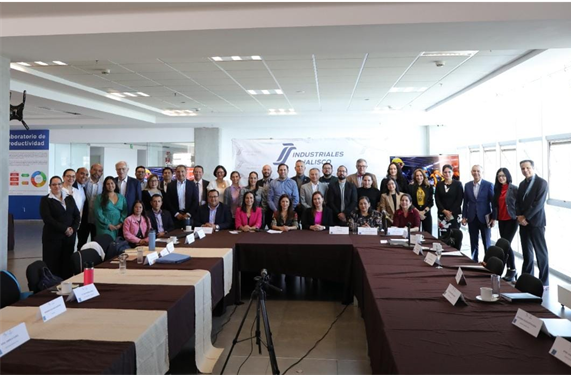 Participación en Consejo Empresarial por la Educación Dual de Jalisco
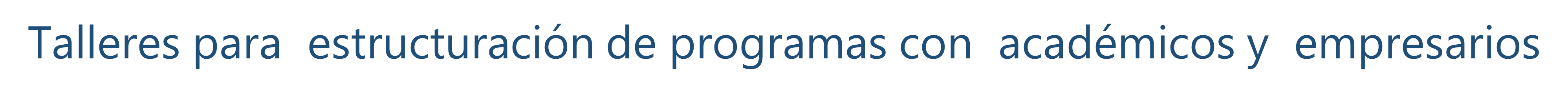 5
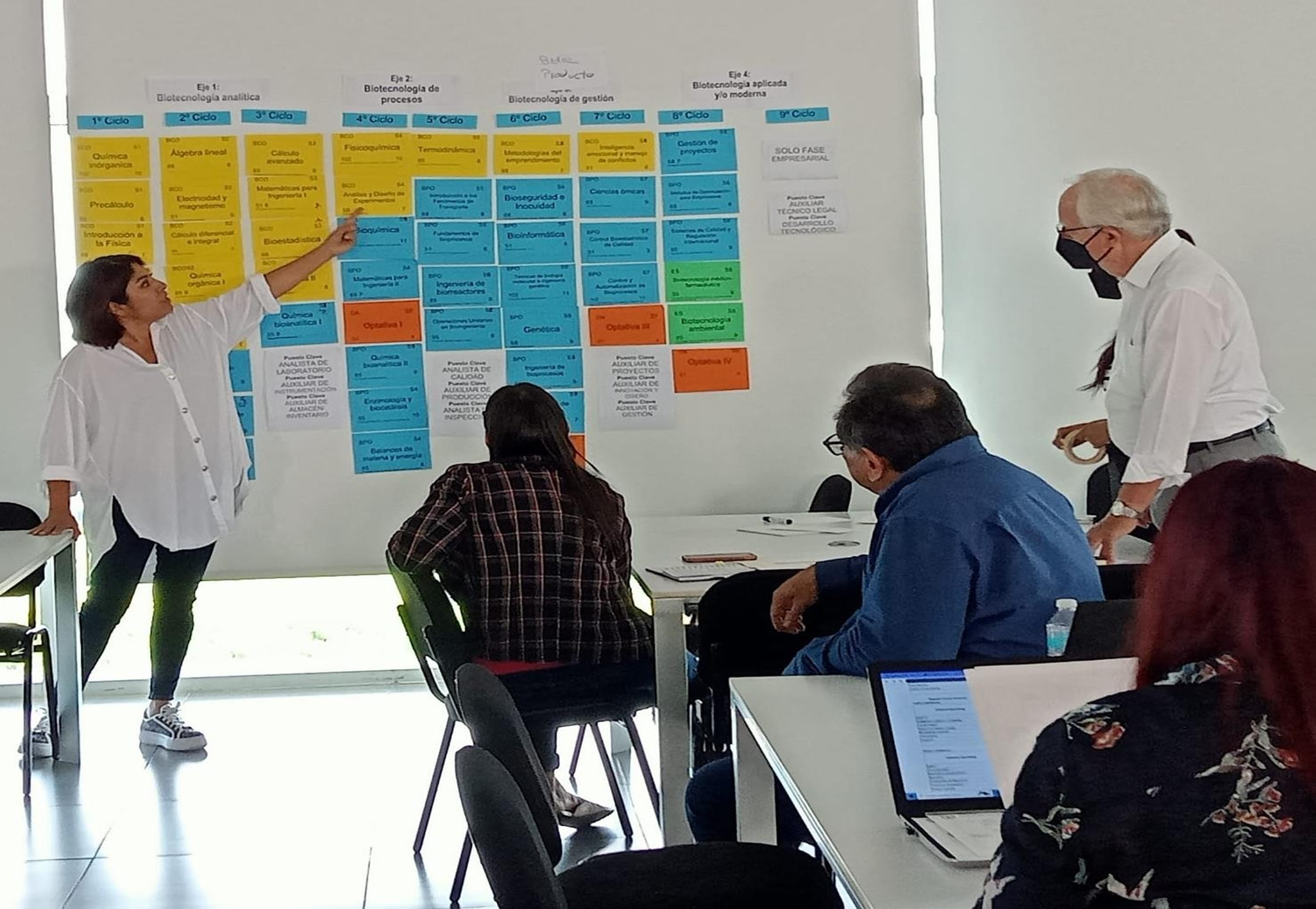 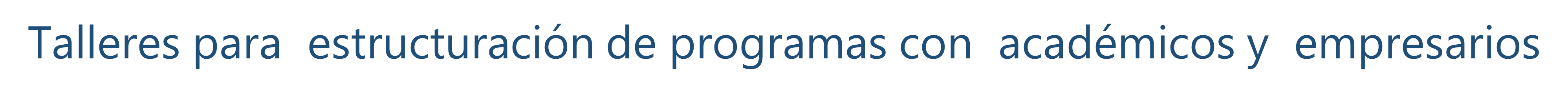 6
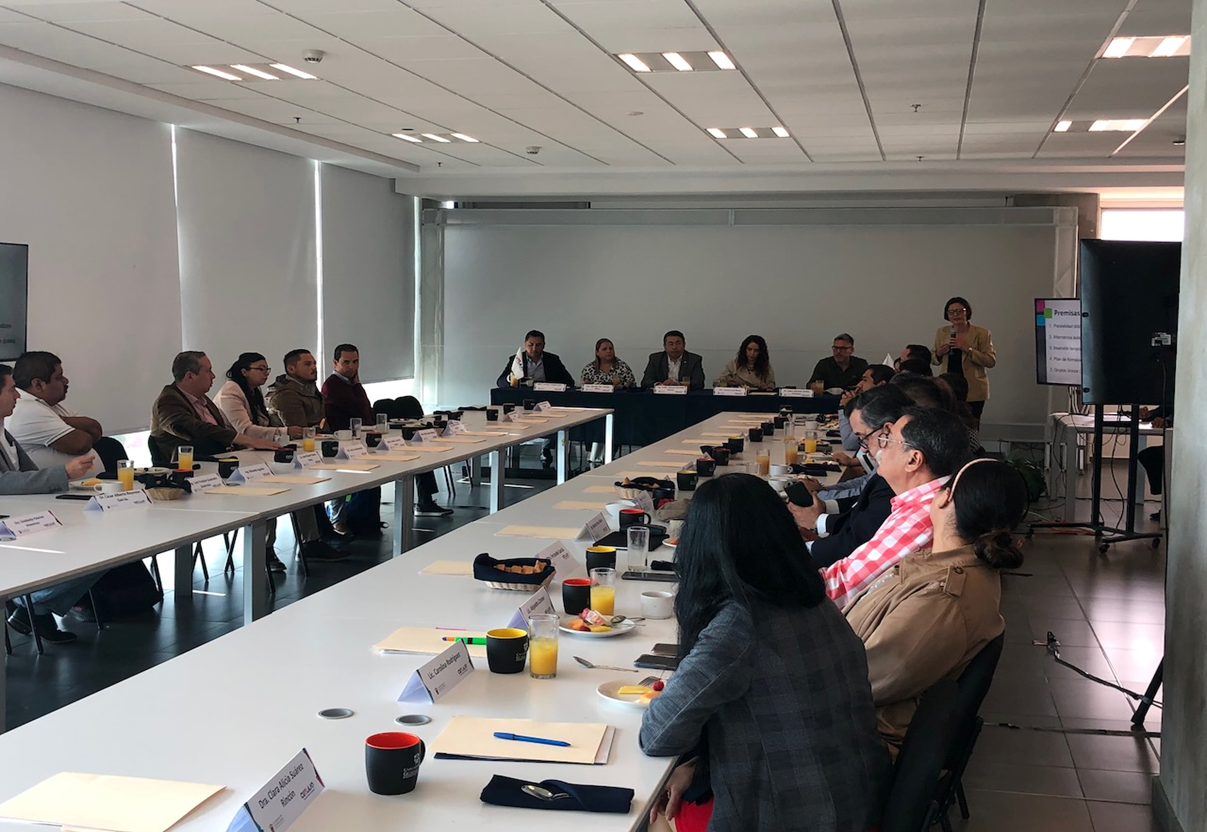 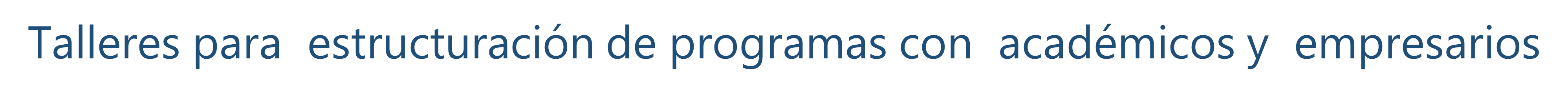 7
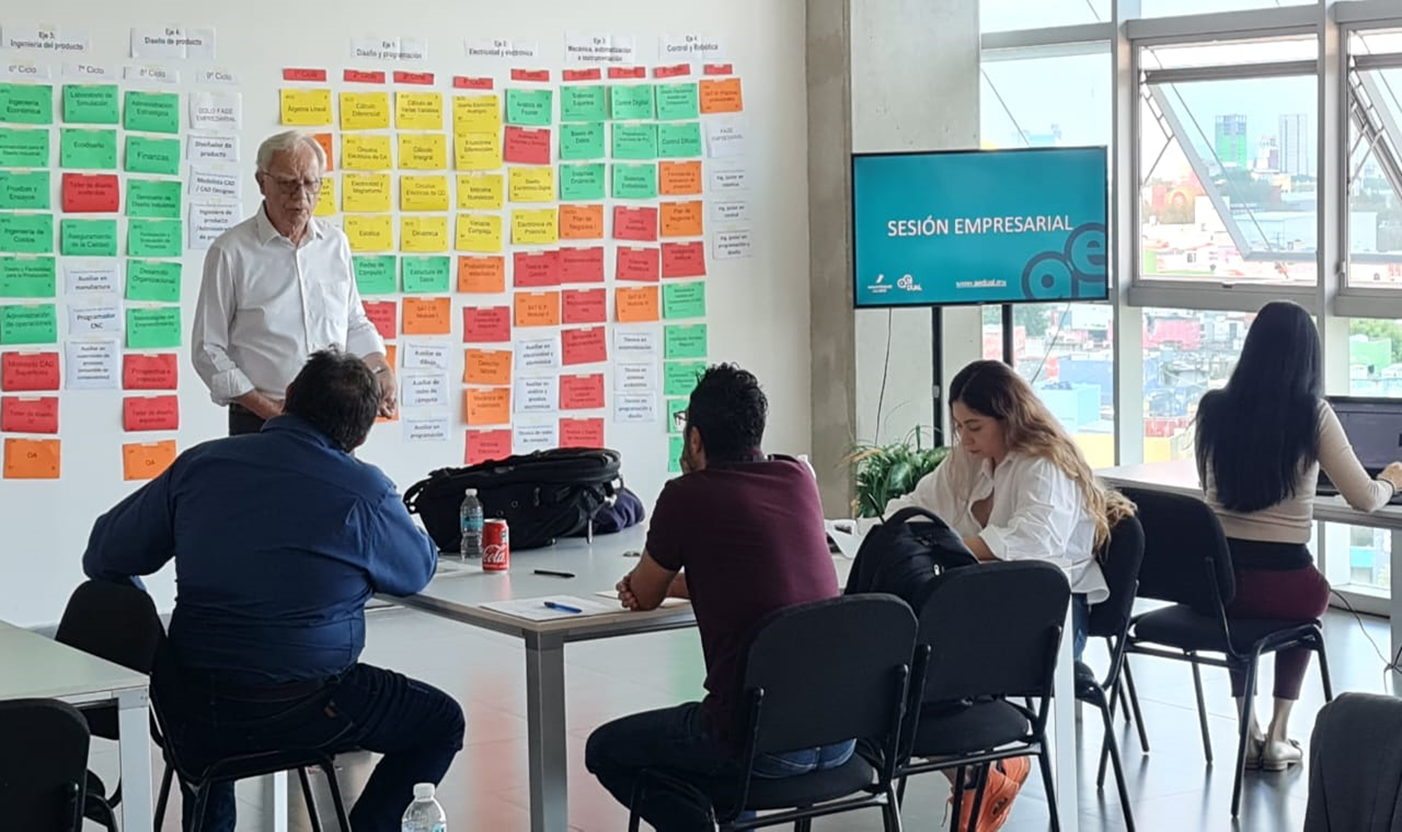 Primer campus dual de la Red Universitaria
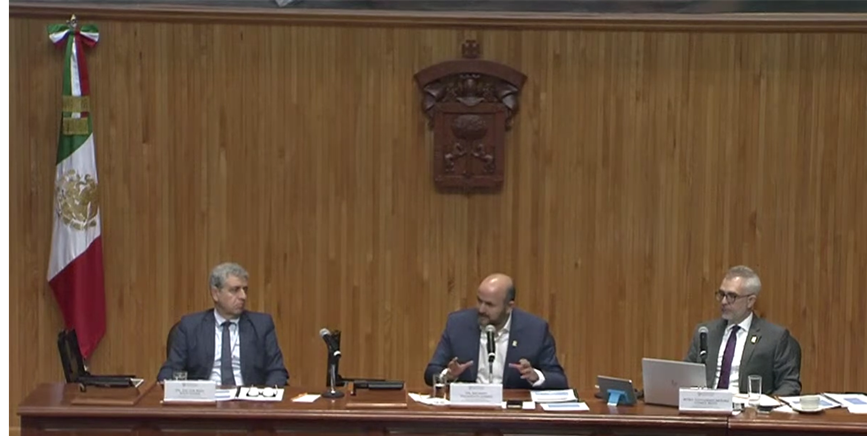 Dictaminación de programas duales en la U de G 
(CUTLAJO)

Consejo General Universitario

Sesión del viernes 10 de marzo de 2023, 10:00 h.
“PIENSA Y TRABAJA”
Primer campus dual de la Red Universitaria
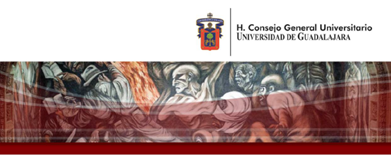 UNIVERSIDAD DE GUADALAJARA
H. Consejo General Universitario
Sesión Extraordinaria del viernes 10 de marzo de 2023, 10:00 h.


Dictamen Núm. I/2023/001: Se crea el plan de estudios de Ingeniería Mecatrónica Dual, para operar en la modalidad escolarizada y/o mixta, bajo el sistema de créditos, en el Centro Universitario de Tlajomulco, a partir del ciclo escolar 2023 “B”.

Dictamen Núm. I/2023/019: Se crea el plan de estudios de Ingeniería en Biotecnología, para operar en la modalidad dual, bajo el sistema de créditos, en el Centro Universitario de Tlajomulco, a partir del ciclo escolar 2023 “B”.

Dictamen Núm. I/2023/020: Se crea el plan de estudios de Ingeniería en Diseño Industrial, para operar en la modalidad dual, bajo el sistema de créditos, en el Centro Universitario de Tlajomulco, a partir del ciclo escolar 2023 “B”.
MODELO DE EDUCACIÓN DUAL
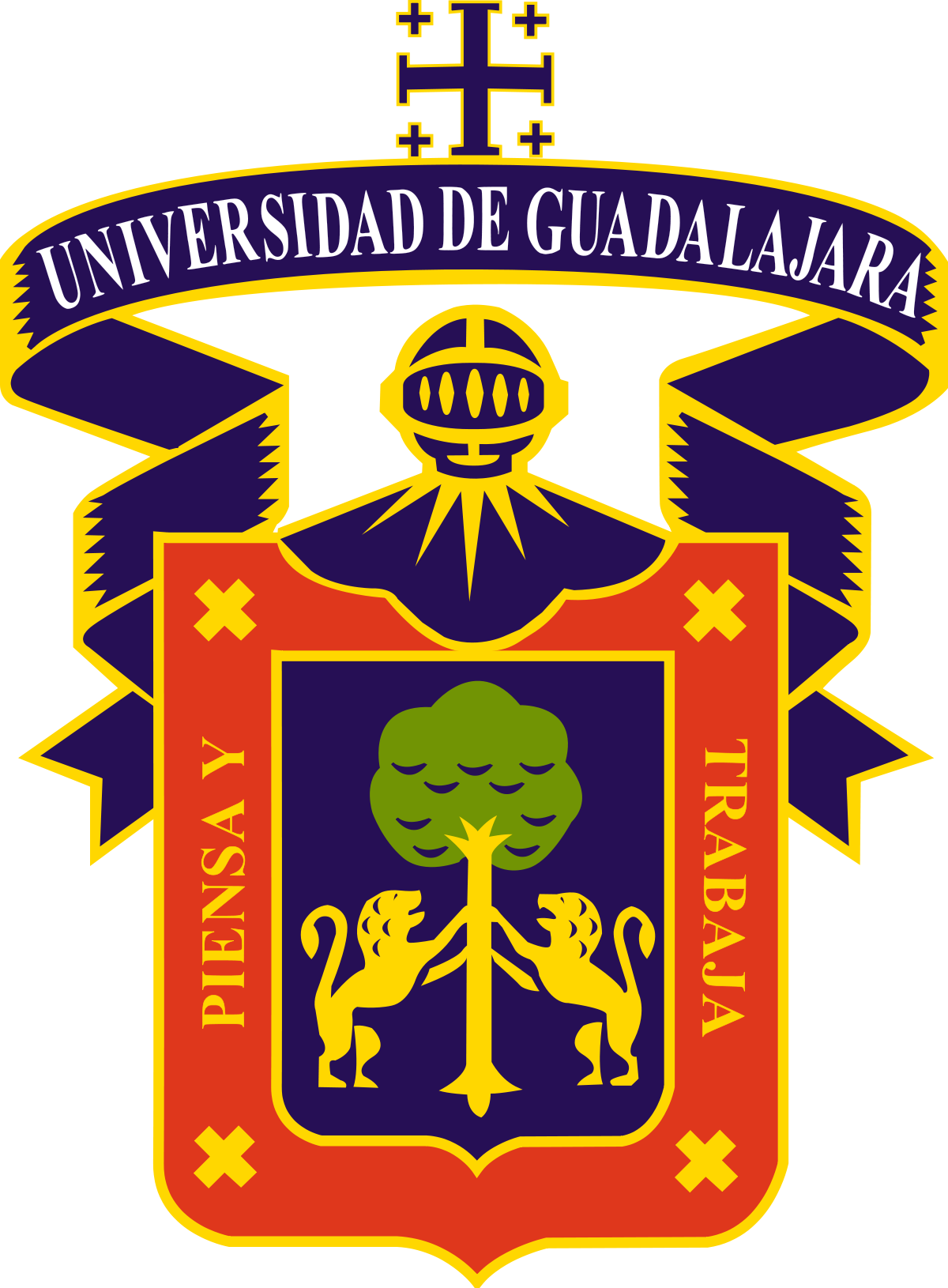 Alternancia
Fase práctica
Fase teórica
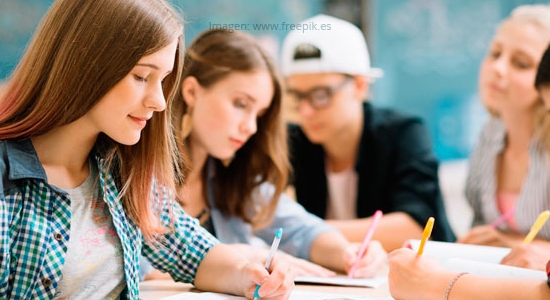 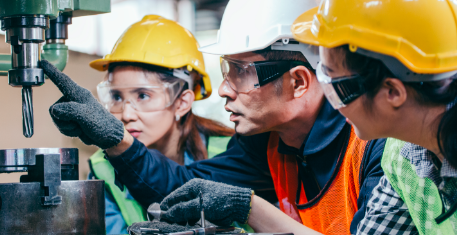 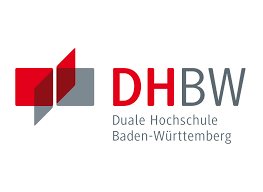 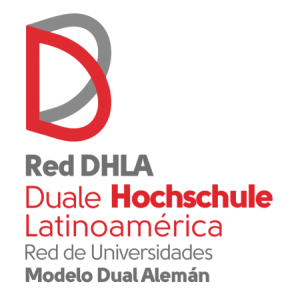 Empresa/institución pública o privada
Universidad
Malla curricular
Plan de formación
Saberes académicos disciplinares/ profesionales
Actividades a desempeñar
Instructor
Tutor académico
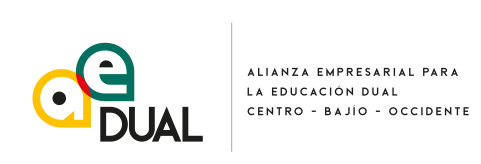 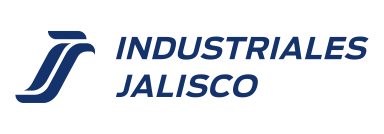 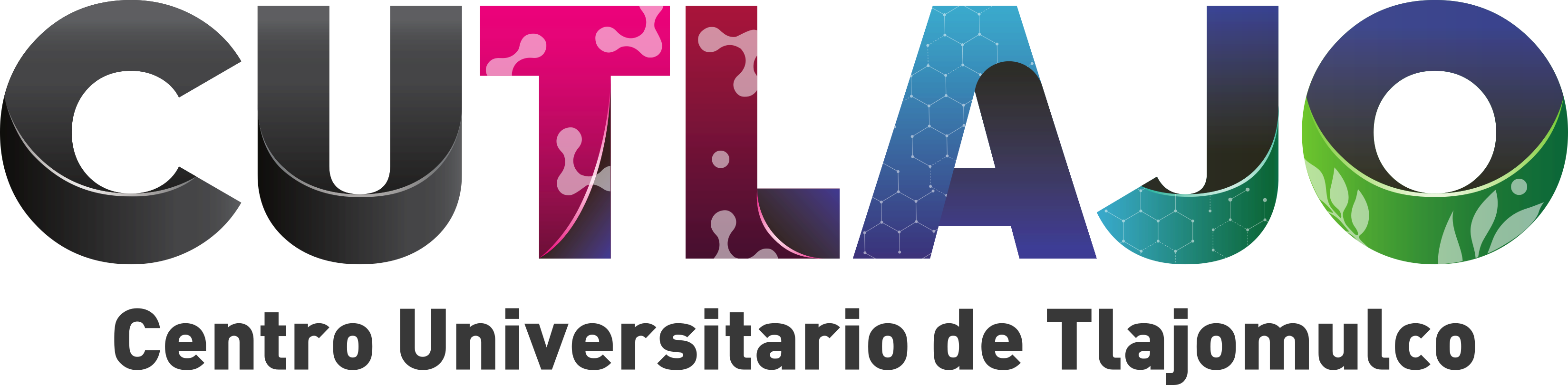 [Speaker Notes: Participación de experto Alfred Vormfelde]